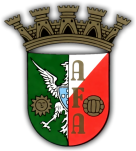 AFA S16 Feminina
Proposta
Coordenador:
2017/2018
AFA- Formação S14
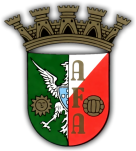 AFA S16 Feminina
Avaliação do Desempenho Individual
AFA S14